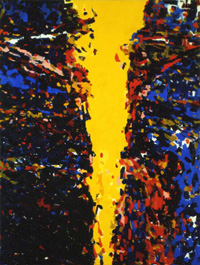 WORSHIP IN HEBREWS
“Let Us Draw Near”
Taught by Dr. Ron Man for Doctor of Ministry StudentsUploaded by Dr. Rick Griffith • Singapore Bible CollegeFiles in many languages for free download at BibleStudyDownloads.org
[Speaker Notes: Worship book of NT (Revel.?)]
“The glory of the gospel, is this: 

The one from whom we need to be saved is the One who saved us.”

(R. C. Sproul)
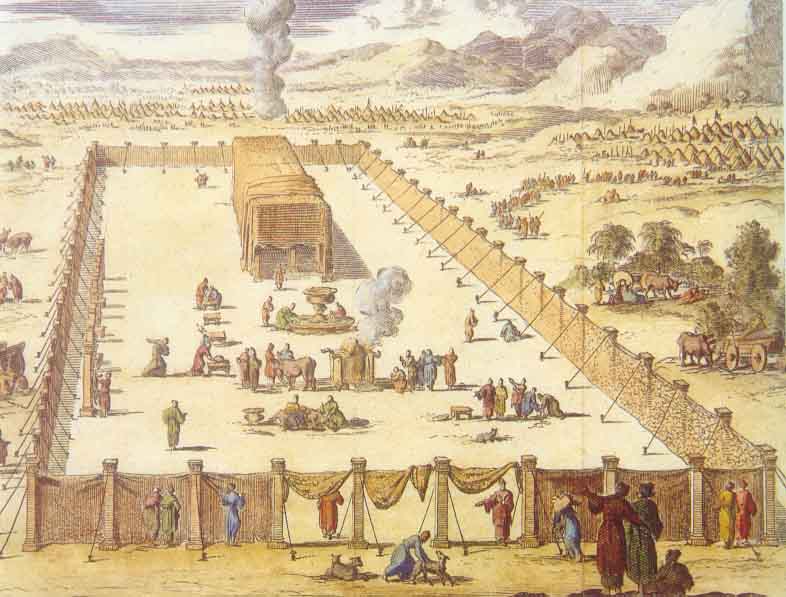 Barriers between the individual and God
under the Old Covenant
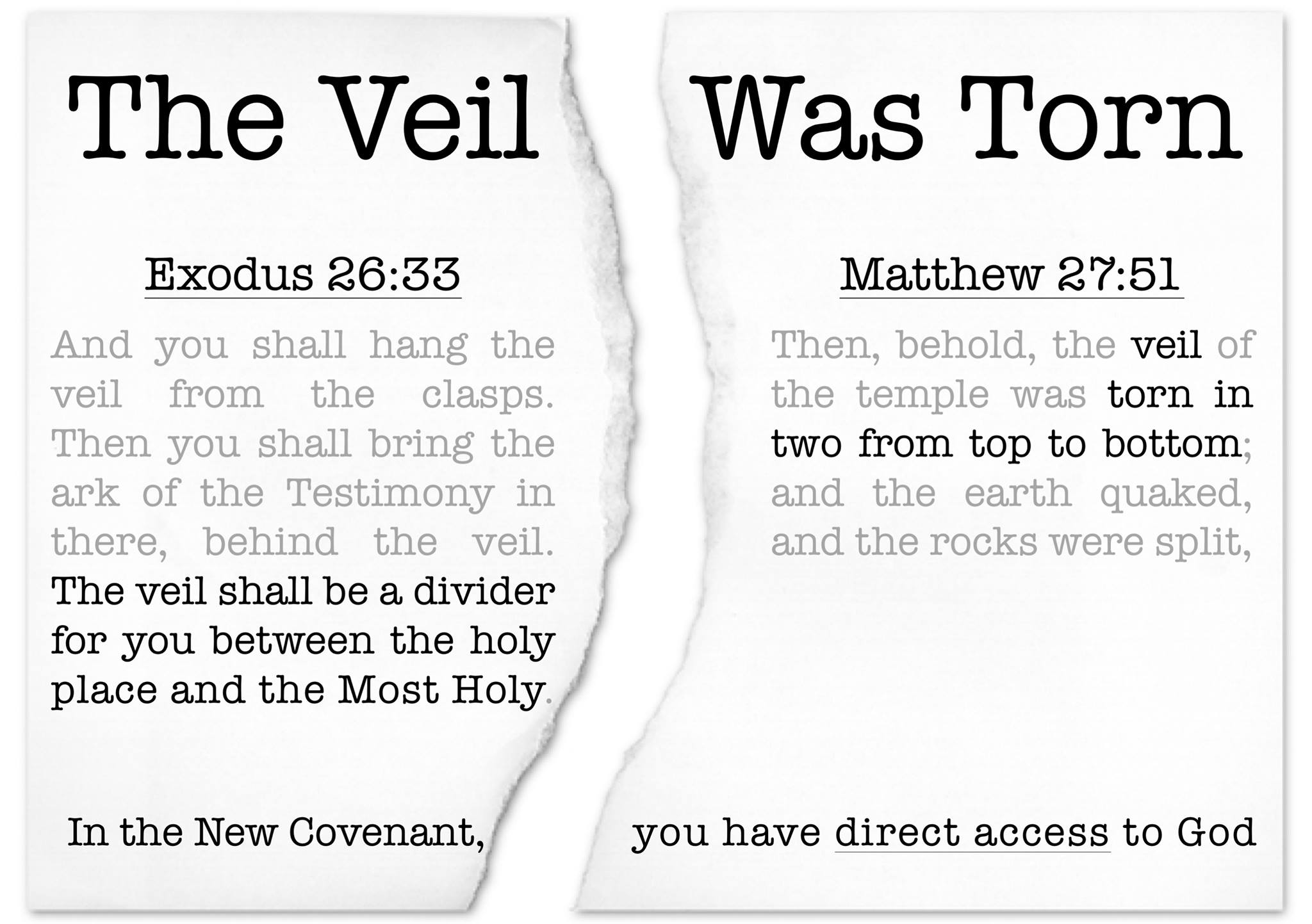 The Veil
Was Torn
Exodus 26:33
And you shall hang the veil from the clasps. Then you shall bring the ark of the Testimony in there, behind the veil. The veil shall be a divider for you between the holy place and the Most Holy.
Matthew 27:51
Then, behold, the veil of the temple was torn in two from top to bottom; and the earth quaked, and the rocks were split.
In the New Covenant,
you have direct access to God.
[Speaker Notes: ____________
04-WO-Centrality-71
08-WO-Hebrews-4]
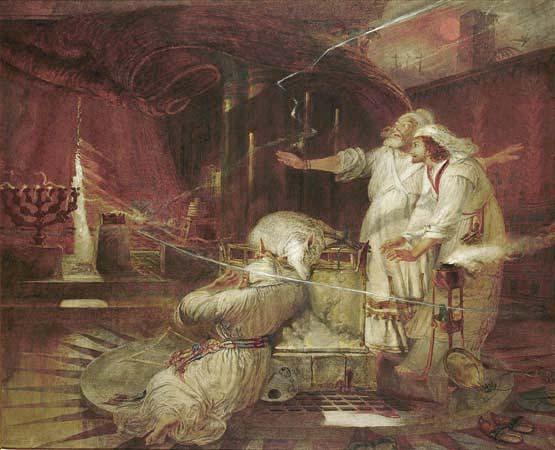 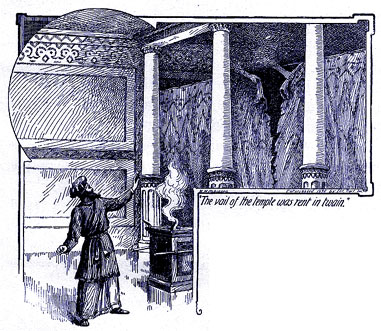 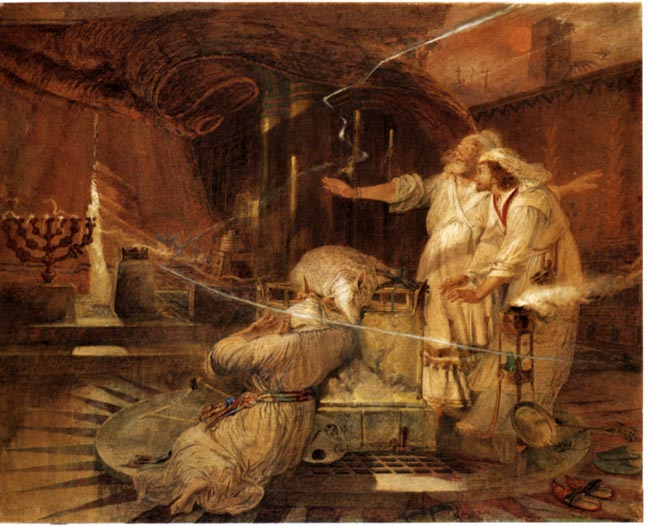 Barriers between the individual and God
under the Old Covenant
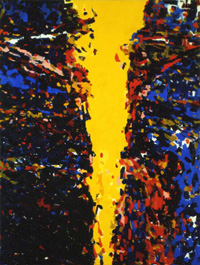 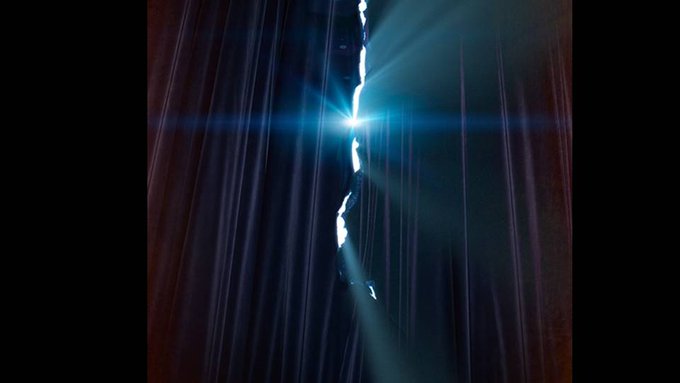 ACCESS!
Let us draw near …
(Hebrews 10:22)
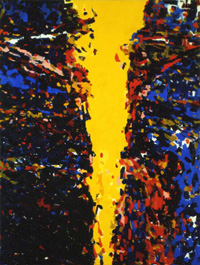 [Speaker Notes: ACCESS: unique defining characteristic of NEW COVENANT worship]
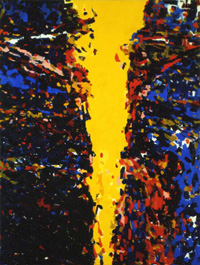 If we take Christ out of Hebrews, we are left with NOTHING. 
(Noel Due)
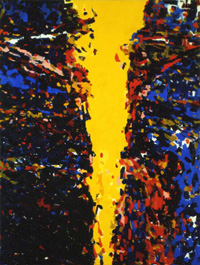 He is the substance of the book, and without Him the whole reality of the new covenant and the life of Christian belief and worship collapses.
(Noel Due)
[Speaker Notes: Prof. Hastings: Christianity IS Christ]
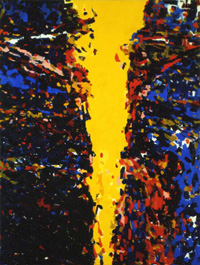 I.   A BETTER WAY
II.  A BETTER MEDIATOR
III. A BETTER WORSHIP
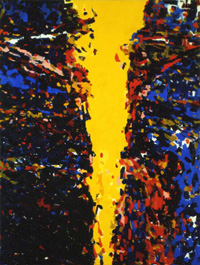 I.   A BETTER WAY
[Speaker Notes: Written to Jewish Christians…
“why would you ever go back???”]
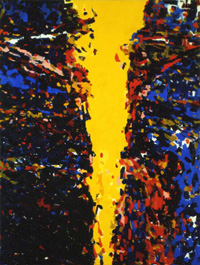 BETTER:
1:2-14		spokesman for God (the Son)
2:2-3		message (salvation)
3:3		rest
4:15		High Priest (tempted but sinless)
7:7,15-17	priestly order (of Melchizedek)
7:19		hope
7:21		priesthood (eternal)
7:22		covenant (better guarantor)
7:27; 9:26	sacrifice (priest Himself)
7:28		priest (perfect)
8:2; 9:11	tabernacle
8:6		ministry (better covenant)
8:6		covenant (better promises)
8:6		promises
[Speaker Notes: 27 things BETTER!]
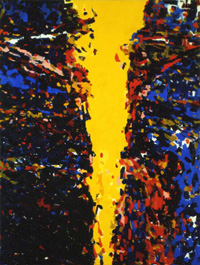 BETTER:
8:11		knowledge of Lord 
9:12; 12:24	blood
9:12		redemption (eternal)
9:14; 10:22	cleansing (of conscience)
9:14-15	inheritance (eternal)
9:23		sacrifices
9:24		holy place (in heaven)
9:26; 10:12,14	frequency (once for all)
8:10; 10:16	law (written on heart, mind)
8:19		access (to holy place)
12:22		mountain/city (Zion)
12:28		kingdom (cannot be shaken)
13:9		food (grace)
13:10		altar (Christ)
[Speaker Notes: Superiority of Christ and of the New Covenant]
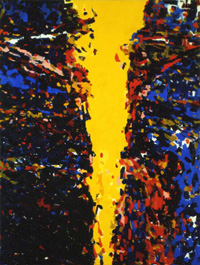 II.  A BETTER MEDIATOR
[Speaker Notes: Better way because it has a better MEDIATOR]
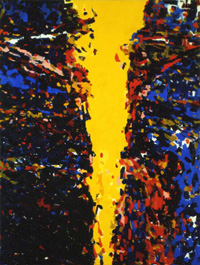 A. Two Natures & Roles  (1–2)
[Speaker Notes: Of Christ]
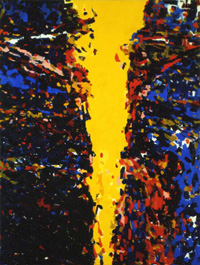 Worship of the Son  
a. His deity  (1:1-6)
God . . . has spoken to us by His Son, whom He appointed the heir of all things, through whom also He created the world. He is the radiance of the glory of God and the exact imprint of His nature, and He upholds the universe by the word of His power. . . . “Let all God’s angels worship Him.”
[Speaker Notes: Worship of Son because of His deity AND authority]
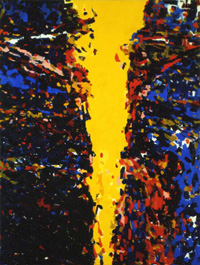 Worship of the Son  
b. His authority  (1:7-14)

Of the Son He says, “Your throne, O God, is forever and ever. . . .  the scepter of uprightness is the scepter of Your kingdom. . . . You are the same, and Your years will have no end. . . . Sit at My right hand until I make Your enemies a footstool for your feet.”
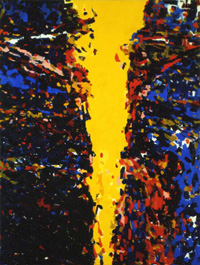 2. Worship by the Son  
a. His humanity  (2:6-11)

“You made Him for a little while lower than the angels. . . .” For He who sanctifies and those who are sanctified all have one origin. That is why He is not ashamed to call them brethren.
[Speaker Notes: Worship BY the Son]
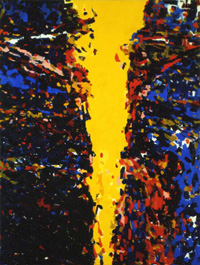 2. Worship by the Son  
b. His priesthood  (2:12-18)

“In the midst of the congregation I will sing Your praise.” . . . He had to be made like His brethren in every respect, so that He might become a merciful and faithful high priest in the service of God, to make propitiation for the sins of the people.
[Speaker Notes: A priest leads people in worship
Reformation: ONE Mediator, ONE priest]
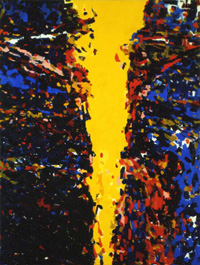 3. Summary  (3:1)  

Therefore, holy brethren,you who share in a heavenly calling,     consider Jesus, the Apostle and High Priestof our confession.
APOSTLE
(deity)
HIGH PRIEST
(humanity)
As Apostle, Christ bears witness for God, that 
He is Holy. As High Priest He acknowledges 
that witness and says Amen to it. Again as 
Apostle of God He confesses the mercy and 
grace of God, His will to pardon and reconcile. 
As High Priest He intercedes for men, and con-
fesses them before the face of God.
(T. Torrance)
Revelation
Response
[Speaker Notes: deity, humanity

Order is important: God always initiates

Rom. 11:33-36  eleven chapters of doctrine, then Paul bursts out in praise: „Oh, the depth of the riches 1both of the wisdom and knowledge of God!”
Worship services to be a dialogue betw, God and man, a dialogue of revel. & response
This is why the Scriptures are so important; Stott and others remind us how we need much more Scr. In our services– been in many churches where first first of Scr. Is when preacher gets up– means 30 mintues of response w/o anything to respond to!!]
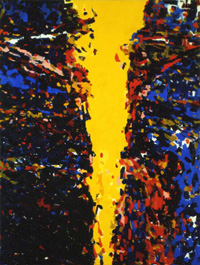 B. Two Presthoods  (5-10)
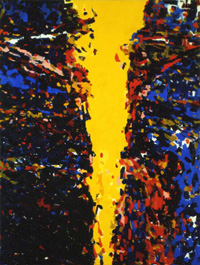 Levitical Priesthood/  Order of Aaron
  weak, imperfect, sinful
 mortal, therefore temporary
 served a copy and shadow
 had to sacrifice for self too
 repeated sacrifices
 no cleansing of conscience
 no making perfect 
 offered blood of bulls and goats
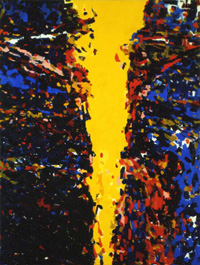 Levitical Priesthood/  Order of Aaron
  weak, imperfect, sinful
 mortal, therefore temporary
 served a copy and shadow
 had to sacrifice for self too
 repeated sacrifices
 no cleansing of conscience
 no making perfect 
 offered blood of bulls and goats
How was the Priesthood of Christ different?
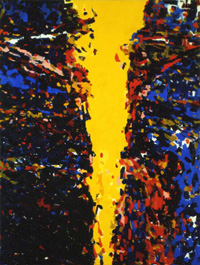 2. Priesthood of Christ/ Order of Melchizedek
a. Christ like Melchizedek
“king of Salem [Shalom]” (7:1)
“king of righteousness” (7:2)
without human pedigree (7:3,6)
greater than Abraham and Levi (7:6-10)
not from priestly line (7:11-16; 8:4)
[Speaker Notes: Shalom
King AND Priest]
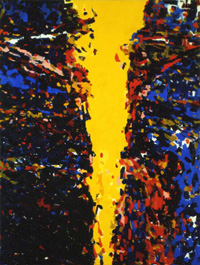 Genesis 14:18-20
And Melchizedek king of Salem brought out bread and wine. (He was priest of God Most High.)
And he blessed him and said, “Blessed be Abram by God Most High, Possessor of heaven and earth;
and blessed be God Most High, who has delivered your enemies into your hand!”  And Abram gave him a tenth of everything.
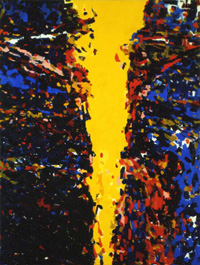 Melchizedek blesses Abraham on behalf of God,

AND blesses GOD on behalf of Abraham
MEDIATOR
CHRIST
Two-way mediation
God to man            man to God
[Speaker Notes: deity, humanity

Order is important: God always initiates

Rom. 11:33-36  eleven chapters of doctrine, then Paul bursts out in praise: „Oh, the depth of the riches 1both of the wisdom and knowledge of God!”
Worship services to be a dialogue betw, God and man, a dialogue of revel. & response
This is why the Scriptures are so important; Stott and others remind us how we need much more Scr. In our services– been in many churches where first first of Scr. Is when preacher gets up– means 30 mintues of response w/o anything to respond to!!]
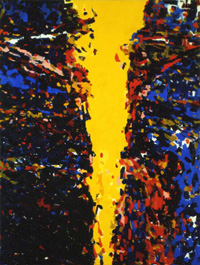 2. Priesthood of Christ/ Order of Melchizedek

b. Entering the heavenly tabernacle
(His sacrifice) 
Hebrews 9:11  Christ . . . entered through the greater and more perfect tabernacle, not made with hands, that is to say, not of this creation; and not through the blood of goats and calves, but through His own blood.
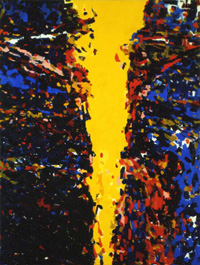 2. Priesthood of Christ/ Order of Melchizedek

c. Ministering in the heavenly tabernacle
(His session and ongoing ministry)
 
Hebrews 8:1-2  We have such a high priest, who has taken His seat at the right hand of the throne of the Majesty in the heavens, a minister in the sanctuary and in the true tabernacle.
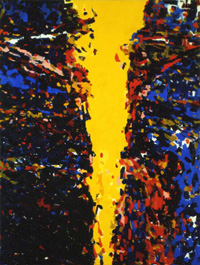 3. Summary  (7:23-25)  
The former priests were many in number, because they were prevented by death from continuing in office,
But He holds His priesthood permanently, because He continues forever.
 CONSEQUENTLY, He is able to save FOREVER those who draw near to God through him, since He always lives to make intercession for them.
[Speaker Notes: The superiority of Christ’s priesthood: guarantees our eternal salvation!]
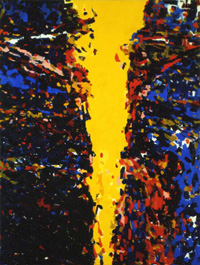 3. Summary  (10:11-14)  
And every priest stands daily at his service, offering repeatedly the same sacrifices, which can never take away sins.
But when Christ had offered for all time a single sacrifice for sins, He sat down at the right hand of God. . . . For by a single offering He has perfected for all time those who are being sanctified.
[Speaker Notes: The superiority of Christ’s preisthood:]
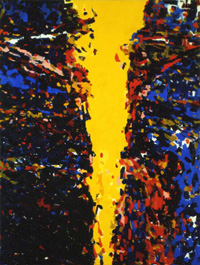 What are all the ways the priesthood of Christ is superior?
[Speaker Notes: The superiority of Christ’s preisthood:]
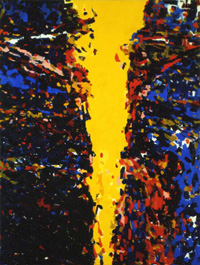 III. A BETTER WORSHIP
(10:19-22’s summary of themes)
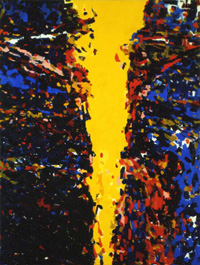 III. A BETTER WORSHIP  (10:19-22)
THEREFORE, brethren,
since we have confidence to enter the holy place by the blood of Jesus, by the new and living way that He opened for us through the curtain, that is, through His flesh,
and since we have a great priest over the house of God,
let us draw nearwith a true heart in full assurance of faith, with our hearts sprinkled clean from an evil conscience and our bodies washed with pure water.
[Speaker Notes: Summary of what’s come before: superiority of Christ and His priesthood, superiority of the New Covenant]
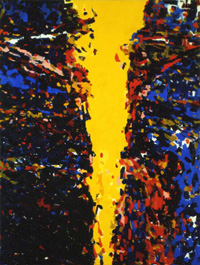 III. A BETTER WORSHIP  (10:19-22)
Therefore, brethren,
since we have confidence to enter the holy place by the blood of Jesus, by the new and living way that He opened for us through the curtain,that is, through His flesh,
and since we have a great priest over the house of God,
LET US DRAW NEARwith a true heart in full assurance of faith,with our hearts sprinkled clean from an evil conscience and our bodies washed with pure water.
[Speaker Notes: APPLICATION OF LETTER]
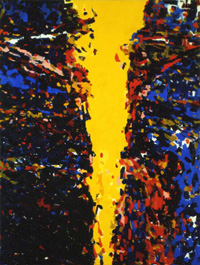 “LET US DRAW NEAR”

proserchomai
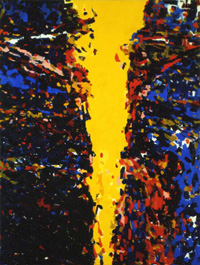 Hebrews 4:16 Let us then with confidence draw near to the throne of grace, that we may receive mercy and find grace to help in time of need.

Hebrews 7:25  Consequently, He is able to save to the uttermost those who draw near to God through Him, since He always lives to make intercession for them. 

Hebrews 10:1  the law has but a shadow of the good things to come instead of the true form of these realities, it can never, by the same sacrifices that are continually offered every year, make perfect those who draw near.
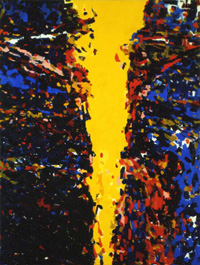 Hebrews 12:18,22,28  For you have not come to what may be touched . . . but you have come to Mount Zion and to the city of the living God, the heavenly Jerusalem. . . . Therefore . . . let us offer to God acceptable worship, with reverence and awe.

1 Peter 2:4-5  As you come to Him, a living stone rejected by men but in the sight of God chosen and precious, you yourselves like living stones are being built up as a spiritual house, to be a holy priesthood, to offer spiritual sacrifices acceptable to God through Jesus Christ.
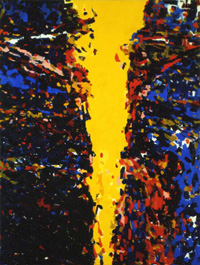 III. A BETTER WORSHIP  (10:19-22)
Therefore, brethren,
SINCE we have confidence to enter the holy place by the blood of Jesus,
by the new and living way that He opened for us
through the curtain, that is, through His flesh,                              
and SINCE we have a great priest over the house of God,

let us draw near with a true heart in full assurance of faith, with our hearts sprinkled clean from an evil conscience and our bodies washed with pure water.
PAST WORK
PRESENT WORK
[Speaker Notes: WHY we can draw near]
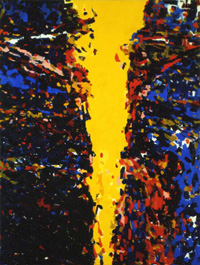 CHRIST’S PRIESTLY MINISTRY

Past
1:3
		2:9-10	
		3:1
		5:7-8
		7:26-27
		9:11-14
		9:23
		9:26













		10:10
		10:12-14
		10:19-20
		12:2
		12:24
		13:12
		13:20
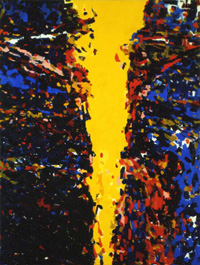 CHRIST’S PRIESTLY MINISTRY


Present

He leads our worship (2:12; 3:1; 8:1-2,6; 10:21; 13:15)

He intercedes for us and comes to our aid  (2:18; 4:14-16; 7:25; 9:24; 13:21

He guarantees our eternal salvation  (7:25)
1:3
		2:9-10	
		3:1
		5:7-8
		7:26-27
		9:11-14
		9:23
		9:26














		10:10
		10:12-14
		10:19-20
		12:2
		12:24
		13:12
		13:20
[Speaker Notes: More than any other place in NT]
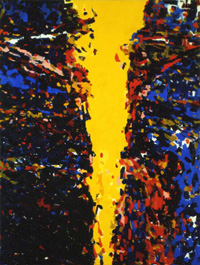 III. A BETTER WORSHIP  (10:19-22)
Therefore, BRETHREN,
since we have confidence to enter the holy place by the blood of Jesus, by the new and living way that He opened for us through the curtain,that is, through His flesh,
and since we have a great priest over the house of God,
let US draw nearwith a true heart in full assurance of faith,with our hearts sprinkled clean from an evil conscience and our bodies washed with pure water.
[Speaker Notes: CORPORATE INVITATION TO DRAW NEAR]
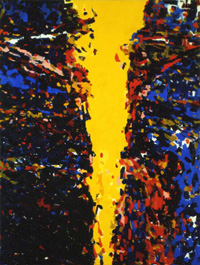 III. A BETTER WORSHIP  (10:19-22)


“He is not ashamed
to call [us] brethren!” (2:11)

(see also 2:13,17; 3:1,12; 7:5; 13:22)
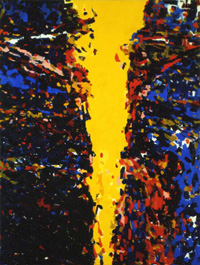 Hebrews 10:24-25  And let us consider how to stir up one another to love and good works, not neglecting to meet together, as is the habit of some, but encouraging one another, and all the more as you see the Day drawing near.
[Speaker Notes: US]
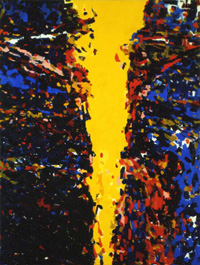 Hebrews 10:19-22  Therefore, brothers, since we have CONFIDENCE to enter the holy places by the blood of Jesus . . . let us draw near with a true heart in full ASSURANCE of faith

Hebrews 4:16  Let us then with CONFIDENCE draw near to the throne of grace
[Speaker Notes: ATTITUDES: Confidence, assurance, security]
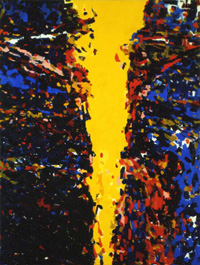 Hebrews 12:28  Therefore let us be GRATEFUL for receiving a kingdom that cannot be shaken, and thus let us offer to God acceptable worship, with REVERENCE and AWE 

Hebrews 13:15  Through Him then let us continually offer up a sacrifice of PRAISE to God, that is, the fruit of lips that acknowledge His name.
[Speaker Notes: ATTITUDES: gratitude, reverence, praise]
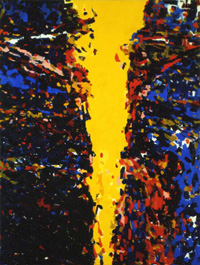 CONCLUSION

Hebrews 13:15
 
THROUGH HIM
then let us continually offer up a sacrifice of praise to God, that is, the fruit of lips that acknowledge his name. 

Hebrews 7:25  Consequently, He is able to save to the uttermost those who draw near to God THROUGH HIM, since He always lives to make intercession for them.
[Speaker Notes: CHRIST is central]
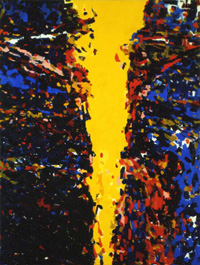 2 Corinthians 1:20  therefore also THROUGH HIM is our Amen to the glory of God through us. 

Ephesians 2:18  For THROUGH HIM we both have access in one Spirit to the Father.

Colossians 3:17  And whatever you do, in word or deed, do everything in the name of the Lord Jesus, giving thanks to God the Father THROUGH HIM.
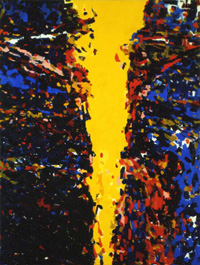 WORSHIP

Through Christ
In Christ

By Christ

With Christ
[Speaker Notes: To Him be the glory forever! Amen.]
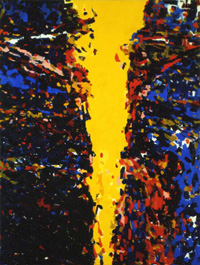 “LET US DRAW NEAR…”

…through Christ
…in Christ

…with Christ
[Speaker Notes: To Him be the glory forever! Amen.]
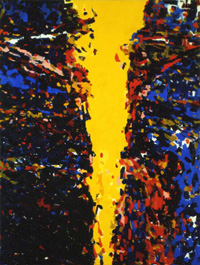 Your favorite passage in Hebrews?
[Speaker Notes: To Him be the glory forever! Amen.]
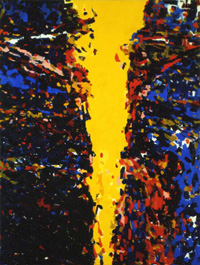 Breathe!
[Speaker Notes: To Him be the glory forever! Amen.]
Black
Get this presentation for free!
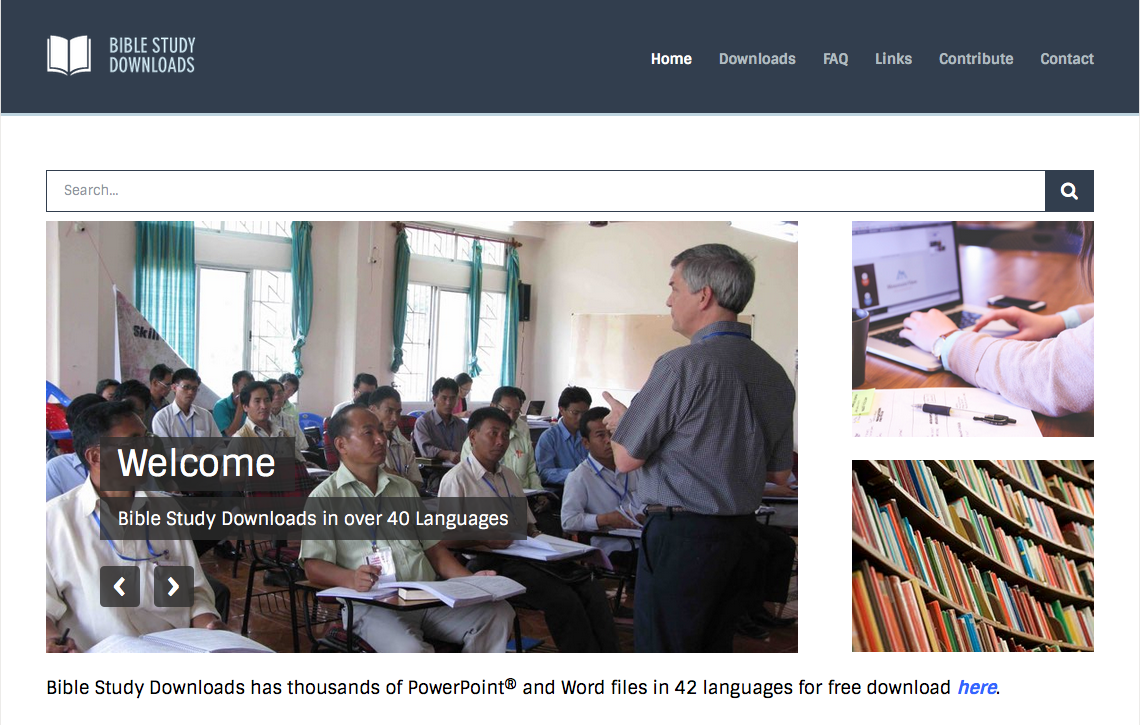 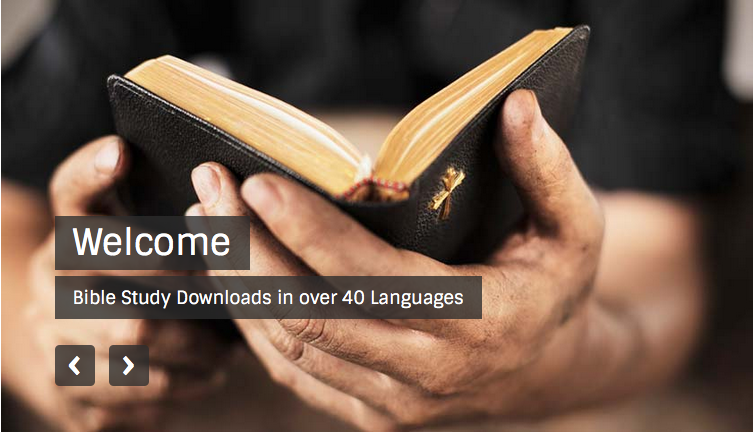 Worship link at BibleStudyDownloads.org
[Speaker Notes: Worship (wo)]